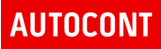 Modelování procesů s využitím MS Visio
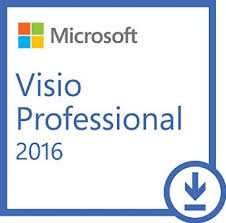 jan.matula@autocont.cz
Co je to modelování procesů?
Kreslení unifikovaných či standardizovaných symbolů, tvarů a grafů, které graficky znázorňují hlavní, řídící nebo podpůrné procesy odehrávající se v organizaci.
Modelování slouží k tvorbě tzv. map procesů, které lze využít různými způsoby (např. k auditu procesů a postupů, k jejich optimalizaci, k hledání úzkého hrdla, k znázornění pracovních postupů či workflow, k vizualizaci přechodů mezi jednotkami organizace).
Proces
Z hlediska řízení je nejdůležitější výklad procesu jako toku práce nebo činností (tzv. business process), v překladu se někdy používá pojem podnikový proces. 
Norma ČSN EN ISO 9001 definuje proces jako: „soubor vzájemně působících činností, který přeměňuje vstupy na výstupy.“
Hammer, M., Champy, J., 1996: „Proces je soubor činností, který vyžaduje jeden nebo více druhů vstupů a tvoří výstup, který má pro zákazníka hodnotu“.
Mapa procesů
Mapa procesů (Process map) je pojem používaný pro přehledné členění všech procesů a činností v organizaci, na rozdíl od procesního modelu, což je pojem používaný pro detailní popis jednoho konkrétního procesu. 
Mapa procesů člení obvykle procesy dle přidané hodnoty v organizaci na:
Hlavní procesy
Řídicí procesy
Podpůrné procesy
Strukturovaný přístup
Pojem „strukturovaný přístup“ odráží myšlenkový postup „strukturování“ (problematiky i předmětu zkoumání).
V průběhu analýzy a návrhu systému potřebujeme zobrazit jeho dva hlavní aspekty:
PROCESY probíhající v systému;
DATA, se kterými systém pracuje a která produkuje.
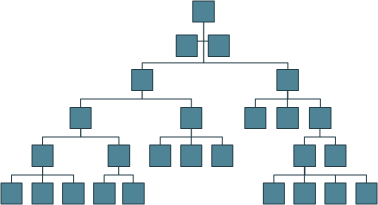 Strukturovaný přístup – typy modelů
Entity Relationship Diagram (ERD)
Data Flow Diagram (DFD)
Function Structure Diagram (FSD)
State Diagram (STD)
Data Dictionary (DD)
Structure Chart
Flow Diagram
Diagram toku dat
Slouží k vytváření diagramů i datových vývojových diagramů strukturované analýzy, toku informací, procesů, dat a zpracování.
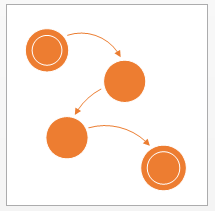 Diagram modelu toku dat
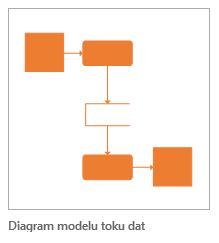 K vytváření diagramů toku dat pomocí Gane-Sarsonova zápisu (DFD).
Notace k dispozici zde.
Organizační diagram oddělení
Hodí se pro znázornění úrovní hierarchie a vztahů podřízenosti.
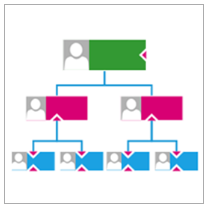 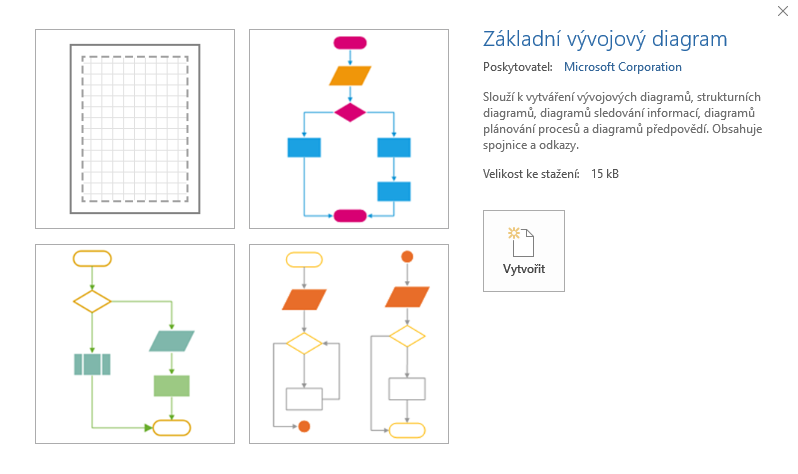 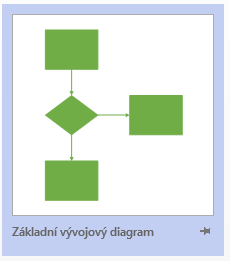 Svislý vývojový diagram
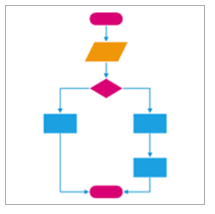 Vhodný pro procesy shora dolů nebo systémy, které zahrnují hierarchie nebo hodně dílčích procesů.
Vývojový diagram s rozhodovacími větvemi
Nejlíp se hodí tehdy, když jsou v procesu rozhodovací nebo kontrolní body, které při jednotlivých výsledcích vedou k jiným podprocesům.
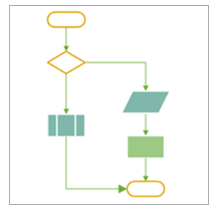 Vývojový diagram s odkazy na stránce
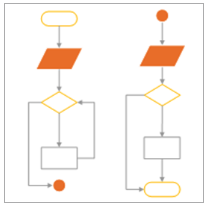 Hodí se pro navržení procesu, rozhodnutí nebo systému, který bude obsahovat odkaz na proces nebo bod pokračování.
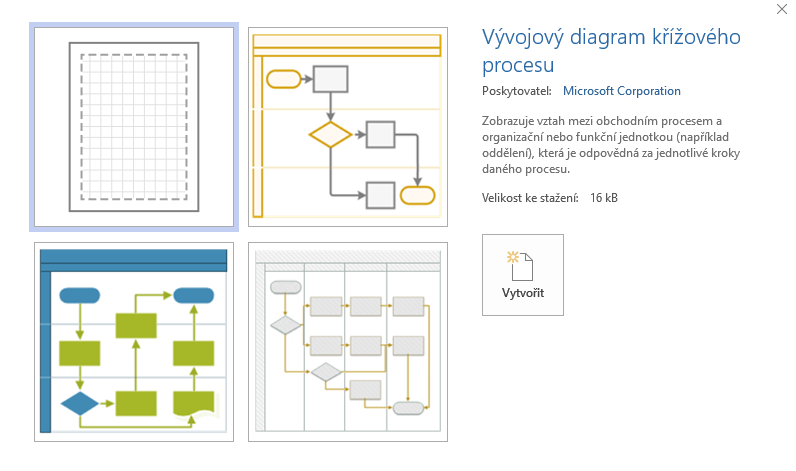 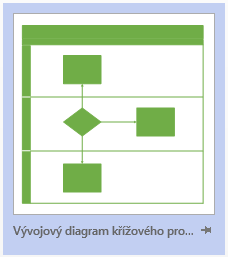 Vodorovný vývojový diagram křížového procesu
Nejlíp se hodí pro proces, ve kterém může být zapojených několik rolí nebo funkcí (jedou nebo vícekrát).
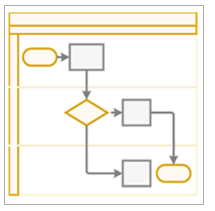 Vývojový diagram sdíleného křížového procesu
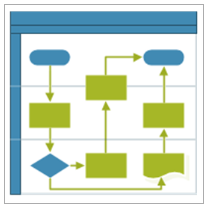 Hodí se pro proces s úkoly, které sdílí víc rolí nebo funkcí.
Svislý vývojový diagram křížového procesu
Vhodný pro proces, na kterém se postupně podílí víc rolí nebo funkcí
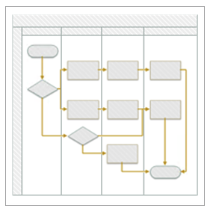 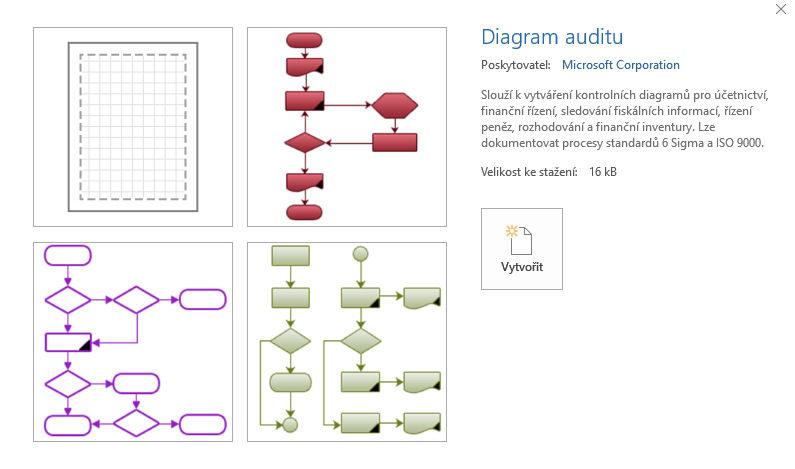 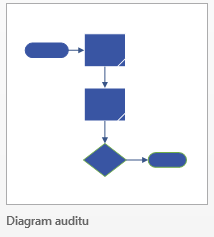 Základní diagram auditu
Vhodný pro jednoduchý proces, který se dokončí až po splnění rozhodovacího bodu.
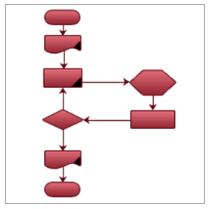 Audit s několika výsledky
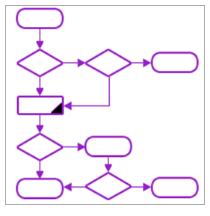 Vhodný pro proces s několika rozhodovacími body, které vedou k několika výsledkům.
Audit s podprocesem
Vhodný pro procesy, které zahrnují složité podprocesy.
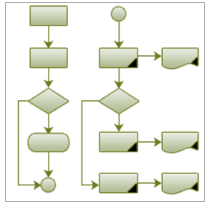 Objektově orientovaný přístup
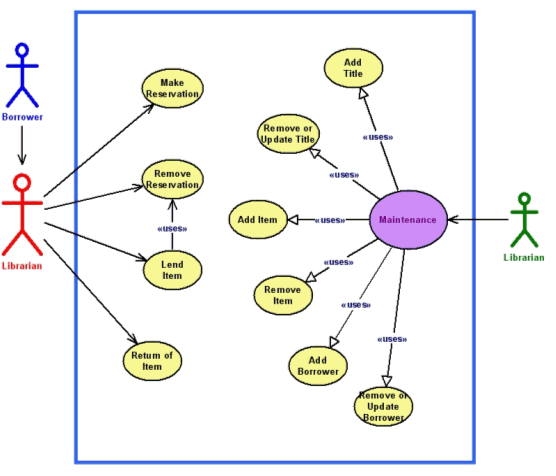 Přístup je založen na OBJEKTECH, jakožto strukturách, které mají definované vlastnosti (ATRIBUTY) a své chování (operace, které daný objekt může provádět).
Vlastnosti i operace jsou „zapouzdřené“ v jednotlivých objektech. 
Systém je chápán jako MNOŽINA spolupracujících OBJEKTŮ. Každý OBJEKT je schopen reagovat na události, které na něj působí jako IMPULS.
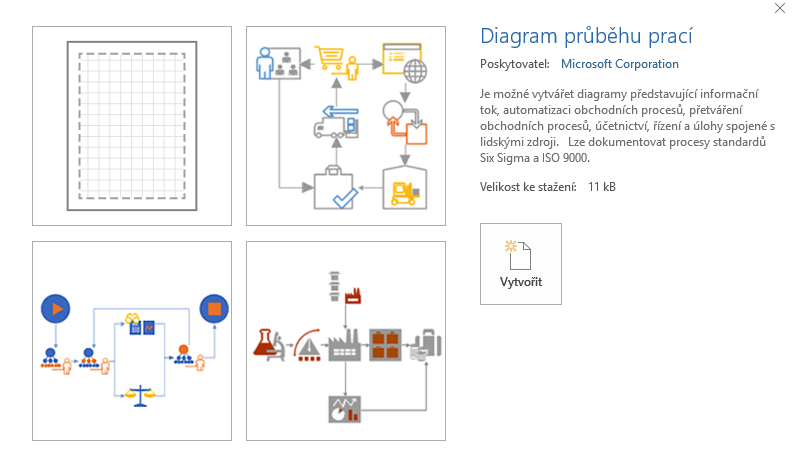 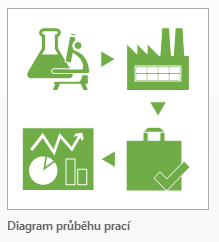 Pracovní postup oddělení
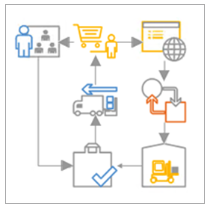 Nejlíp se hodí pro zobrazení obchodních procesů nebo systémů, které překračují hranice oddělení v organizaci.
Pracovní postup procesu
Nejlíp se hodí pro zobrazení obchodních proces, které mají konečný cíl nebo závěr.
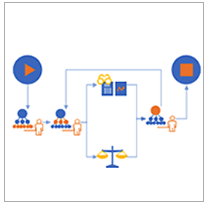 Pracovní postup funkce
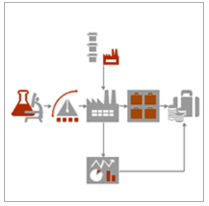 Vhodné pro zobrazení provázanosti organizačních funkcí nebo rolí v obchodním procesu.
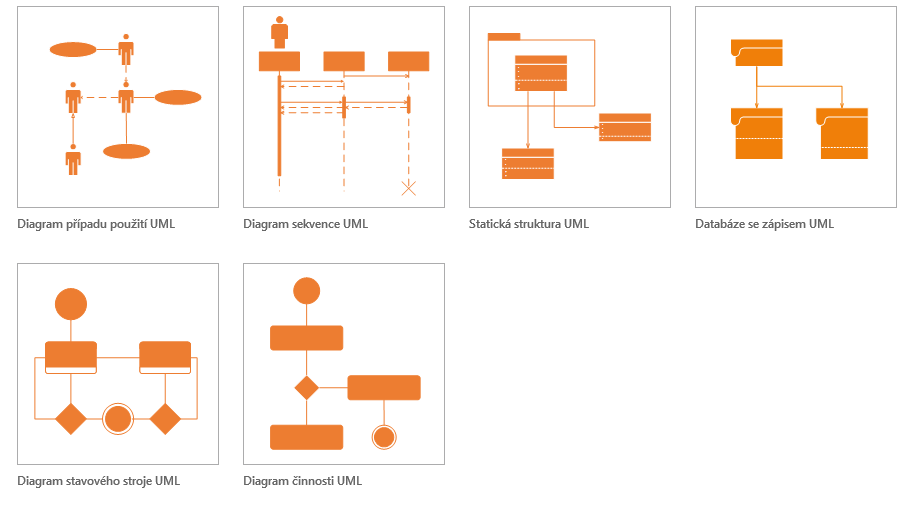 Unified Modeling Language (UML)
grafický jazyk pro vizualizaci, specifikaci, navrhování a dokumentaci programových systémů. 
UML nabízí standardní způsob zápisu jak návrhů systému včetně konceptuálních prvků jako jsou business procesy a systémové funkce, tak konkrétních prvků jako jsou příkazy programovacího jazyka, databázová schémata a znovupoužitelné programové komponenty.
Využití UML
UML podporuje objektově orientovaný přístup k analýze, návrhu a popisu programových systémů. UML neobsahuje způsob, jak se má používat, ani neobsahuje metodiku(y), jak analyzovat, specifikovat či navrhovat programové systémy.
UML jako náčrt systému
UML jako plán vývoje
UML jako programovací jazyk
Business Process Model and Notation (BPMN)
Soubor principů a pravidel, který slouží pro grafické znázorňování podnikových procesů pomocí procesních diagramů. 
Standard pro modelování podnikových procesů.
V současnosti verze BPMN 2.0 (klade za cíl být jedinou notací pro tvorbu modelů podnikových procesů).
Spravuje Object Management Group.
K dispozici BPMN Quick Guide.
Norma dostupná zde.
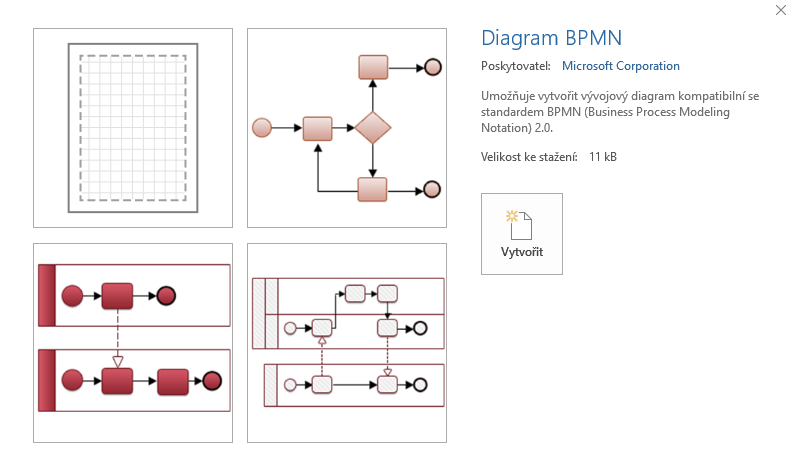 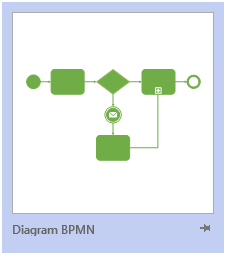 Proces BPMN s bránou
Vhodné pro procesy, které zahrnují bránu se dvěma výsledky.
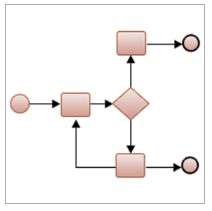 Proces BPMN s několika rolemi
Nejlíp se hodí pro procesy, které mají víc než jednoho hlavního účastníka.
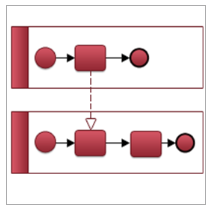 Proces změny adresy BPMN
Vhodný pro případy, kdy má účastník procesu několik funkcí nebo rolí.
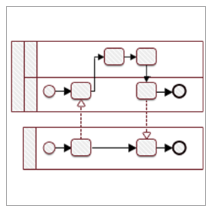 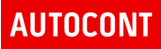 Děkuji za pozornost